Lung Cancer research in the South West and West of England
Claire Matthews, Ashley Cox and Joanne Taylor
WE CRN and SW Pen CRN
Lung Cancer studies on the NIHR Portfolio
Period 20/21-current:



4 managed recovery studies
2 studies led by CRN WE
1 study led by CRN SW Pen
12 Studies currently open to recruitment
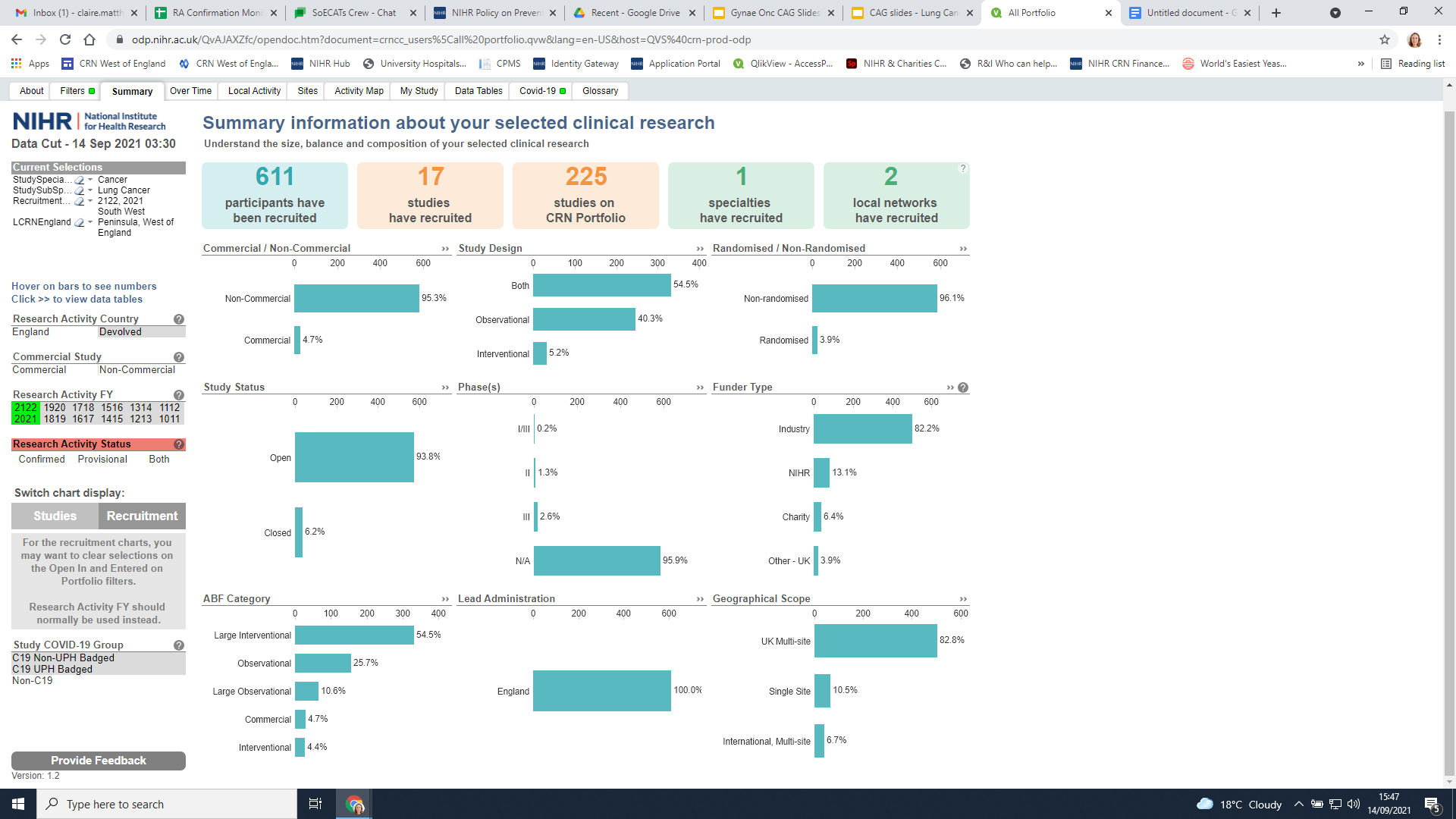 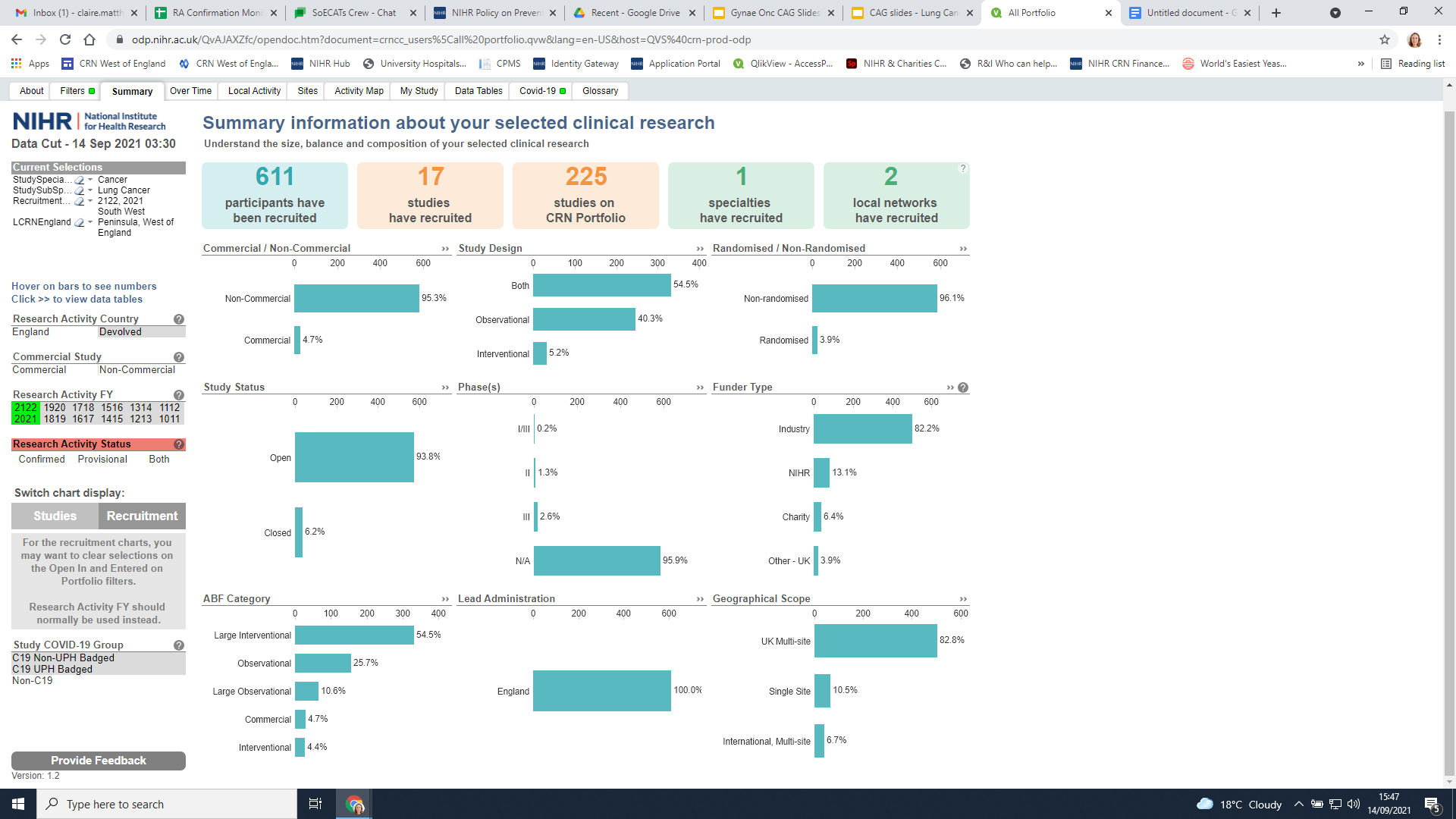 Recruitment to Lung Cancer studies
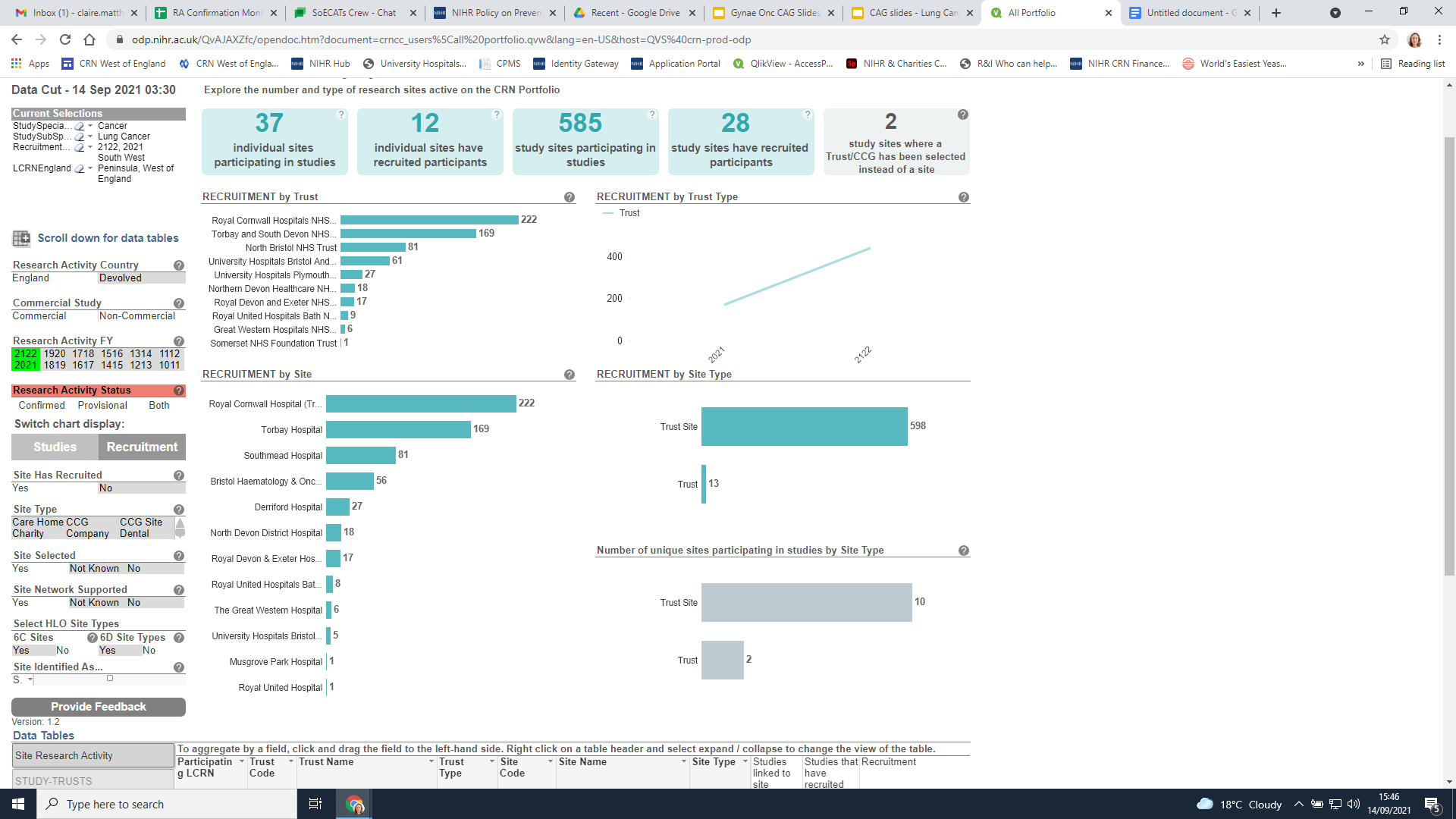 *
**
†
††
*175 from SYMPLIFY - Observational study to assess a multi-cancer early detection test in individuals referred with signs and symptoms of cancer.
**180 from SYMPLIFY
†59 from Pleural Effusion Biomarker study
††50 from CR UK Stratified Medicine Pilot study
Managed Recovery  (MR)
Requested by DHSC, NIHR is working with funders, NHS R&D, research partners across the UK and patients and the public on a process to manage the recovery of multi-site studies.
Stage 1: Funders identified the most urgent studies
Stage 2: National Speciality Leads reviewed their portfolio to assess other studies that fell into scope.
Research delivery teams worked with LCRNs and R&D leadership to discuss and assess site, regional and national delivery capacity and capability.
https://www.nihr.ac.uk/researchers/managing-research-recovery.htm
This process has: Generated a list of studies that the funders
and sponsors consider to be the most urgent to resume once
capacity becomes available
Studies are: Interventional, multi-site, urgent and require
the support of NIHR CRN and its Devolved Administration
equivalents
Initial focus: Studies which can fully recruit and/or close in the
next year
Studies which are already open and recruiting successfully
should not be paused in anticipation of, or as a result of, this
process.
CRN High Level Objectives (HLOs)
Efficient Study Delivery metrics:
Proportion of new commercial studies closed in the year (Mar 21-Apr 22) recruiting to time and target 
Proportion of commercial studies in the MR process recruiting to time and target
Proportion of non-commercial studies in the MR process recruiting to time and target
These are being measured at study level.
Lung Cancer Studies Selected for MR
CR UK Stratified Medicine Pilot study									closing 31/12/21
Amber 14,855/19,400 (76.5%) recruited. Closure date being brought forward to 31/08/21
UHBW: Adam Dangoor 145/75 recruited

National Lung Matrix: Multi-Drug Phase II trial in NSC Lung Cancer			closing 30/09/22
Amber 328/412 recruited (Not included in HLO Metrics)
UHBW: Adam Dangoor 14/5 recruited

Adjuvant canakinumab vs placebo in stages II-IIIB resected NSCLC (Canopy-A)	closing 16/12/21
Amber 37/52 recruited. At-home treatment was discussed by sponsor but rejected.
BHOC: Gareth Ayres, recruitment 6/8
Cheltenham: David Farrugia, recruitment 1/6

Chemo +/- MK-3475 as Perioperative Therapy for Resectable NSCLC 			closing 31/12/21
Red 8/30 recruited. Sponsor aware that neoadjuvant trials hard to recruit to in the UK
Derriford: PI Bojidar Goranov. Target=4, 1 randomised
Site not on EDGE
Research Delivery Managers
West of England: claire.matthews@nihr.ac.uk 
South West Peninsula: joannetaylor1@nhs.net

Research Portfolio Facilitator
iqra.hussain@nihr.ac.uk

Lung Cancer Sub-specialty Lead (West of England)
ashley.cox@nhs.net